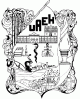 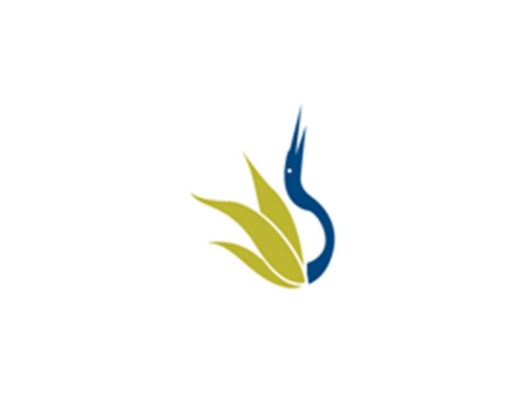 UNIVERSIDAD AUTÓNOMA DEL ESTADO DE HIDALGO
ESCUELA SUPERIOR DE ZIMAPÁN
Área académica: Contabilidad

Seminario de investigación
Nombre del profesor: Víctor González González
Enero Junio 2014
Resumen 

El conocimiento le permite a la sociedad  dar solución a problemas de gran importancia.  El desarrollo del conocimiento científico requiere de  la aplicación de un método: el método científico. 
Palabras clave: Investigación,  método, científico.

Abstract Knowledge allows society to solve problems of great importance. The development of scientific knowledge requires the application of a method: the scientific method. Keywords: Research, method, scientific.
Objetivo General: Que el alumno conozca la función social  de la investigación y su  aplicación en las áreas Contables. Así mismo, que conozca, analice y aplique los elementos teóricos y metodológicos para la elaboración de un  protocolo de investigación basado en los requisitos del quehacer científico.
Unidad II:ELEMENTOS  DEL CONOCIMIENTO CIENTIFICO





Objetico Específico:
Analizar, conceptualizar  y comprender teóricamente  los elementos inherentes en el desarrollo de la investigación científica.



..
Tema 2.1 Ciencia y Conocimiento.
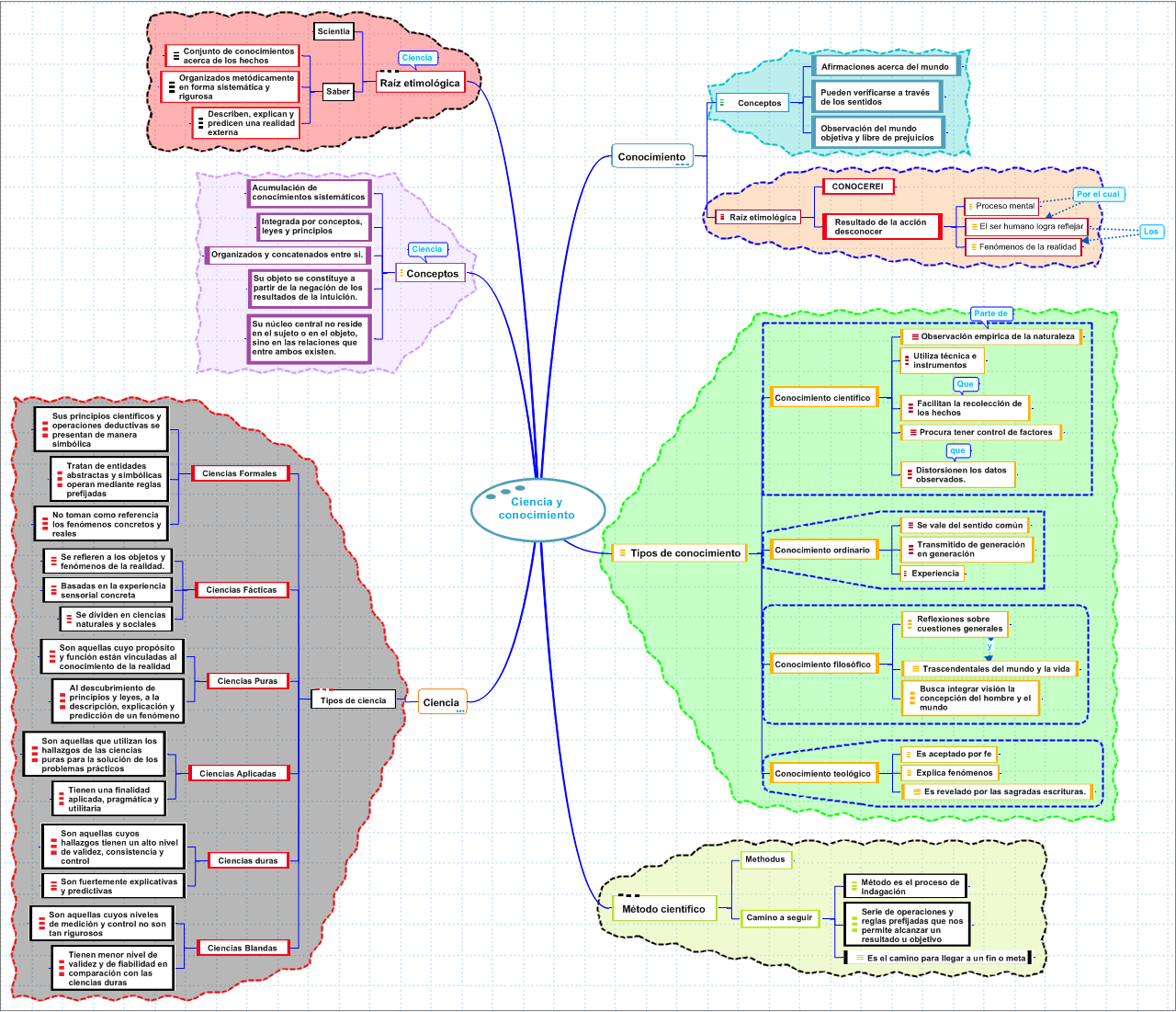 Fuentes consultadas.

Carlos B. Gómez. (2012). ENTELEQUIA revista interdisciplinaria. Recuperado el 10 de Febrero de 2014, de SOBRE EL CONOCIMIENTO CIENTÍFICO : ttp://www.eumed.net/entelequia/pdf/2012/e14a11.pdf

Cruz, H. S. (s.f.). Revista electrónica de Trabajo Social. Recuperado el 10 de Febrero de 2014, de CIENCIA Y CONOCIMIENTO: Los Paradigmas científicos: http://serviciosocialipp.bligoo.com/content/view/285041/CIENCIA-Y-CONOCIMIENTO-Los-Paradigmas-cientificos.html#.UyNXlT95PnH

Cruz, H. S. (19 de Enero de 2011). Slideshare. Recuperado el 10 de Febrero de 2014, de Ciencia y Conocimiento.: http://es.slideshare.net/henry34/conocimiento-y-ciencia